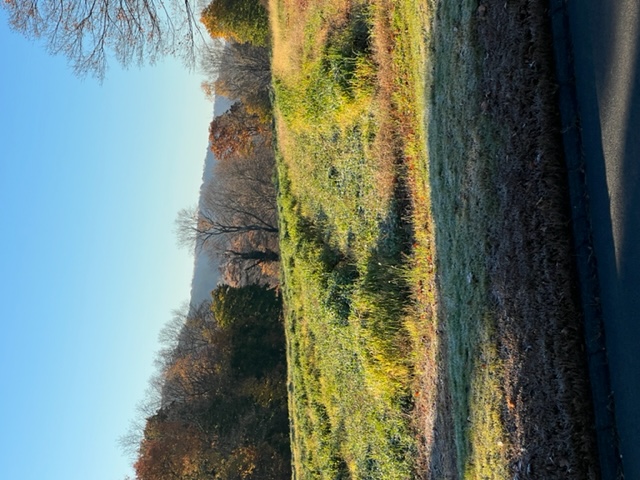 NRCS Climate Smart Practices 2023
December 19, 2022
[Speaker Notes: GO TO VIEW > MASTER > SLIDE MASTER TO EDIT THE IMAGES ON THE TITLE AND DIVIDER SLIDES
RIGHT CLICK ON THE INDIVIDUAL IMAGES TO CHANGE THE IMAGE]
Climate Smart Ag & Forestry (CSAF)
The most current information source is 
CSAF Mitigation Activities List FY2023 

General Overview & Descriptions
https://www.nrcs.usda.gov/conservation-basics/natural-resource-concerns/climate/climate-smart-mitigation-activities 

Specific Practice list and categories 
https://www.nrcs.usda.gov/sites/default/files/2022-10/CSAF%20Mitigation%20Activities%202023_1028.pdf
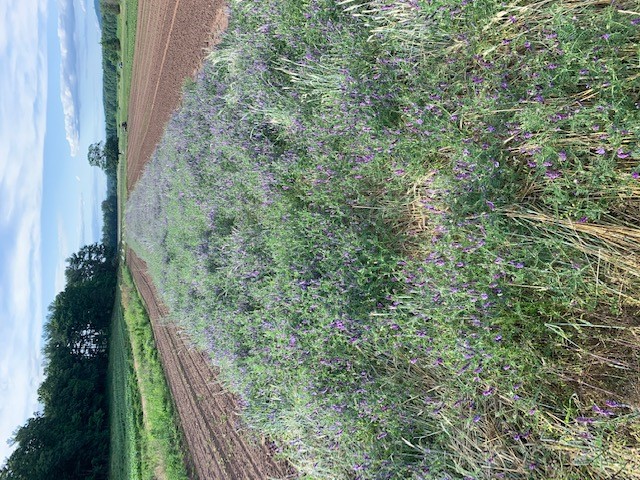 Climate Smart Ag & Forestry Practices
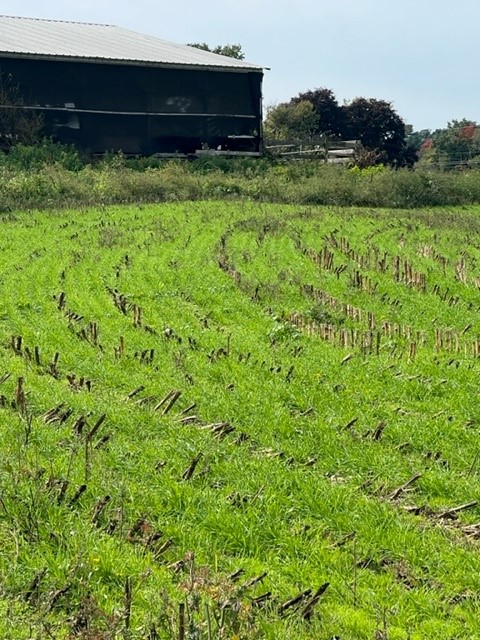 List was determined by quantifiable changes
	as modeled by COMET-Planner 
		http://comet-planner.com/ 

Quantifiable changes are: 
	- reductions in greenhouse gas emissions and/or
	- increases in carbon sequestration 

CSAF Mitigation list is anticipated to evolve/expand as more information is collected and feedback is received
	(yellow highlights are the most recent additions)
Climate Smart Ag & Forestry Practices
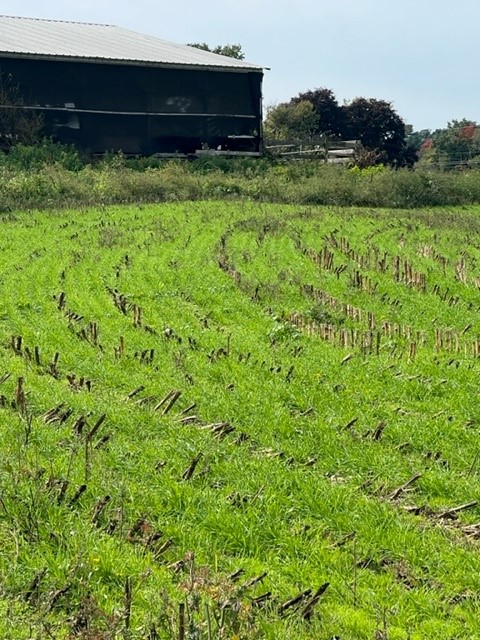 Categorized by Group 	
	Practice Standard Name   		
		additional, specific activities for CSP 
			(Conservation Stewardship Program)

	Soil Health 
	Nitrogen Management
	Livestock 
	Grazing
	Forestry
	Energy / Combustion / Efficiency 
	Wetlands
Climate Smart Ag & Forestry Practices
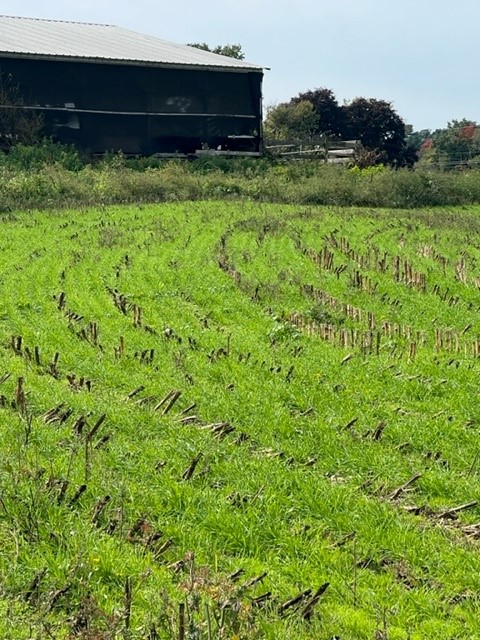 All Conservation Practices listed are eligible    for Farm Bill & partner programs:   
	EQIP:  Environmental Quality Incentives Program
	RCPP:  Regional Conservation Partnership Program
	CSP:  Conservation Stewardship Program 
	Partnerships for Climate-Smart Commodities 


The listed practices are the primary targets, 
	additional (unlisted) supporting practices may be needed 	and should be included to support the primary practice. 
		Waste Separation Facility:  pipes, pump, concrete base
		Prescribed Grazing:  fence, pipe, waterers
		Forestry:  Trails & Landings
Climate Smart Ag & Forestry Practices
Soil Health:   practices which reduce emissions and 
				increases soil carbon  
Establishing or Integrating perennial cover 
			Grasses – Buffers – Grass Strips – Pollinator areas 
Traditional ag practices known to help the soil
			Crop Rotations – Reduced Tillage – Cover Crops 

Nutrient Management:  reduce nitrous oxide loss and 		increase nutrient efficiency with timing, nutrient sources, 		rates, and placement.  
Urease Inhibitors – Split Applications – Precision Ag
Climate Smart Ag & Forestry Practices
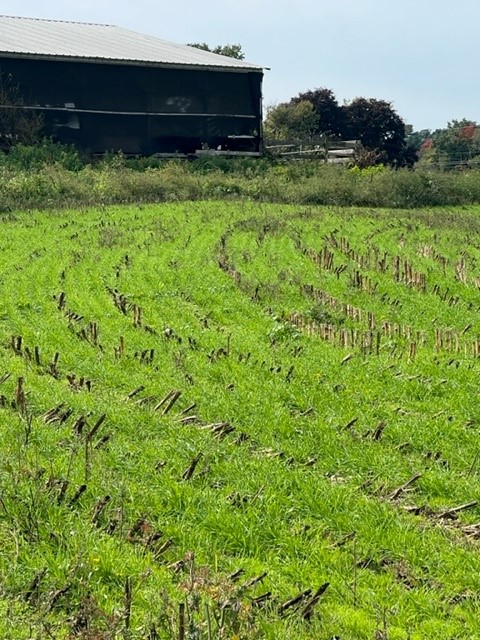 Forestry Management:  build carbon stocks in					perennial growth and in the soil 
Riparian Areas
Tree/Shrub establishment 
Upland wildlife management 
Forest stand improvements 
managing diversity 
managing density 
managing crop trees and mast
managing wildlife habitats
Climate Smart Ag & Forestry Practices
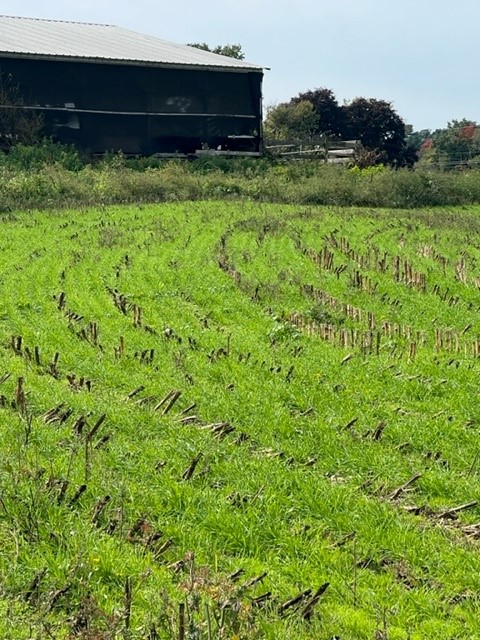 Grazing Management:  reduce emissions and 						 build soil carbon 
converting to pasture
increasing forage diversity
managing for wildlife 
pollinator habitat
managed grazing for 
farm animals
wildlife
riparian or sensitive areas
More Information
Explanations of the Conservation Practices:  

NRCS Conservation Practice Standards (CPS)  
	National List of all practices with baseline info
https://www.nrcs.usda.gov/resources/guides-and-instructions/conservation-practice-standards 

State Specific practices with state specific info 
Field Office Technical Guide
	FOTG > Section 4 
	https://www.nrcs.usda.gov/resources/guides-and-instructions/field-office-technical-guides
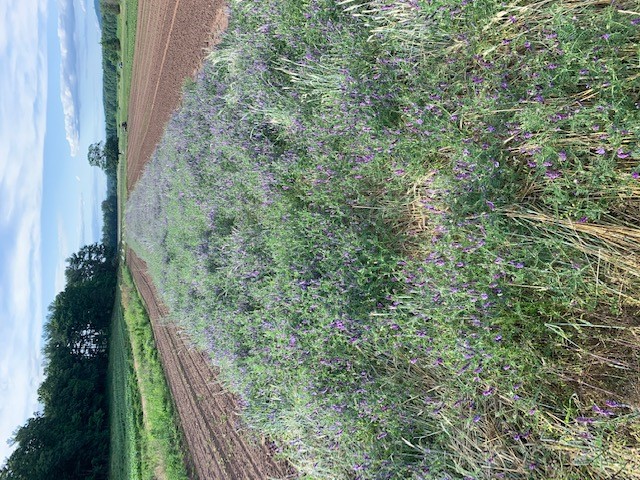 More Information
CSP Enhancements & Bundles 
https://www.nrcs.usda.gov/csp-enhancements-and-bundles  

Climate Smart Advanced Soil Health bundle
	Crop Rotation 		 No-till 			Cover Crop 
	Nutrient Management 		   Pest Management 

Cropland Soil Health Management System bundle
	Crop Rotation 		No-till 			Cover Crop 
	Nutrient Management 

Buffer Bundle #1
	Filter Strip 		Conservation Cover (perennial seed) 
	Wildlife Habitat Planting 	Tree/Shrub Establishment
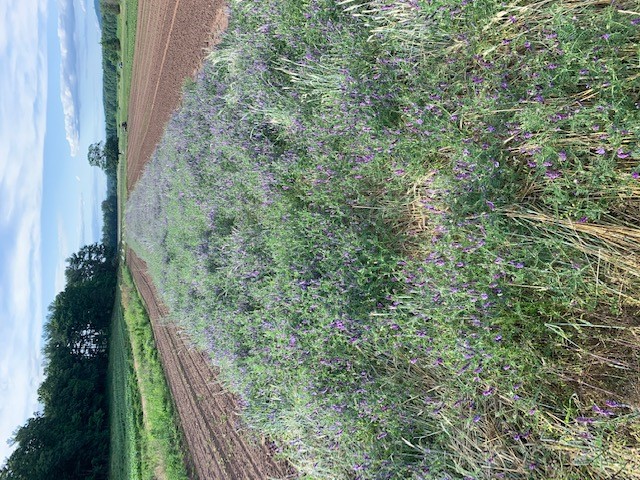 NRCS Climate Smart Practices
Questions ?
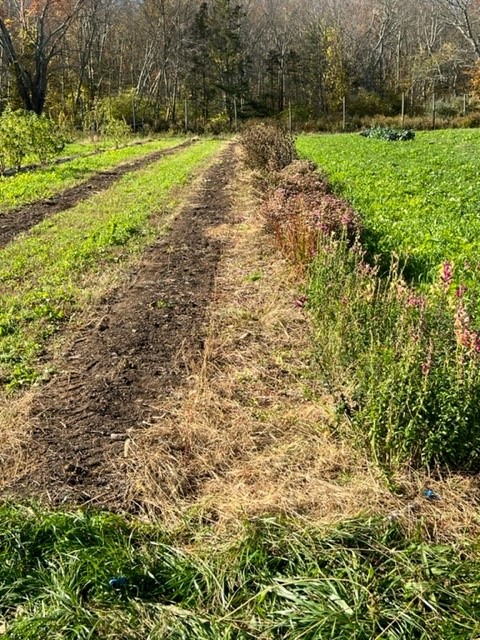